A picnic in the park
Strana 92
Vocabulary
perfect -  савршен				great - одличан
remember – запамтити				be afraid of – плашити се
day trip – једнодневни излет		happen – догодити се
get out – изаћи					goat - коза
tell – причати, испричати
mistake – грешка
forget – заборавити
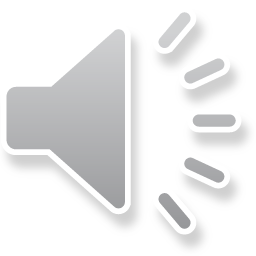 Препишите нове речи. Изговор можете чути кликом на симбол са десне стране.(слајд 2)
Прочитајте текст.
У тексту се појављује ново глаголско време – прошло просто време (The Past Simple Tense).
Кад говоримо о овом времену, важно је знати да се у енглеском језику глаголи деле на правилне и неправилне глаголе.
Прошло просто времеПравилни глаголи
Правилним глаголима додајемо наставак –ED :
work – worked
play – played
listen – listened
Исти облик се користи за сва лица.
I worked in a bank. You played football. He listened to music.
За упитне и одричне облике користимо помоћни глагол DID.
Did I work in a bank? Did you play football? Did he listen to music?
I did not work in a bank. You did not play football. He did not listen to music.
Приметићете да се главни глагол у упитним и одричним реченицама враћа у основни облик.
Табелу са облицима овог времена можете видети на страни 128 (Module 7,Past Simple of regular verbs).
О неправилним глаголима ћу вам говорити у следећој лекцији.
За сада, препишите садржај слајда 4.
Додатне задатке немате,а свеске ћу вам прегледати кад пођемо у школу.